Зимние забавы
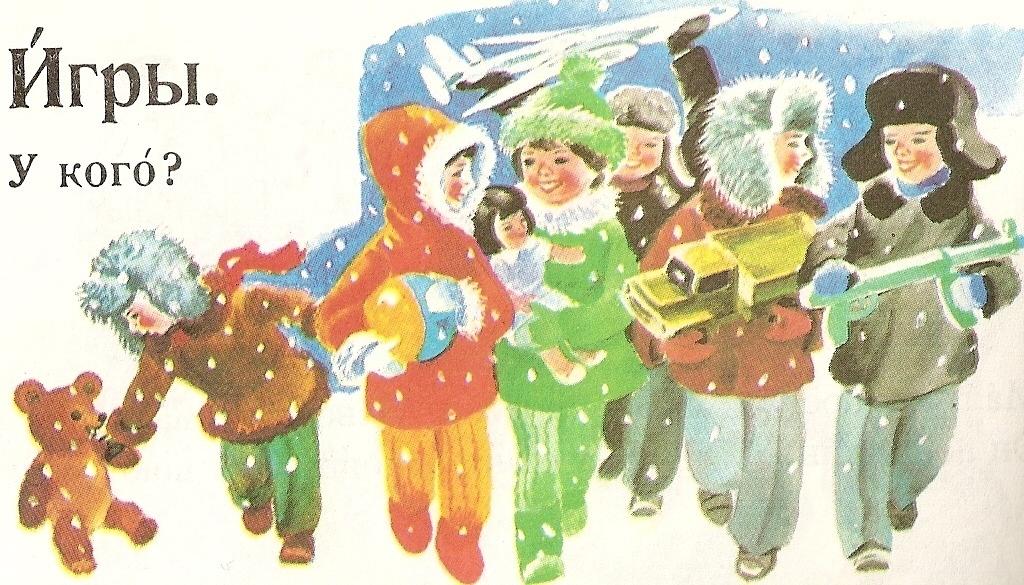 Какое время года?
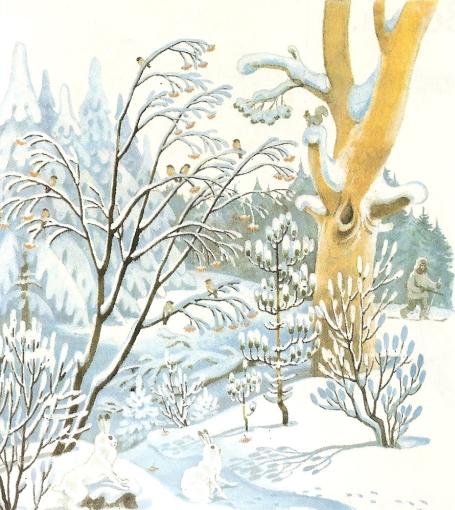 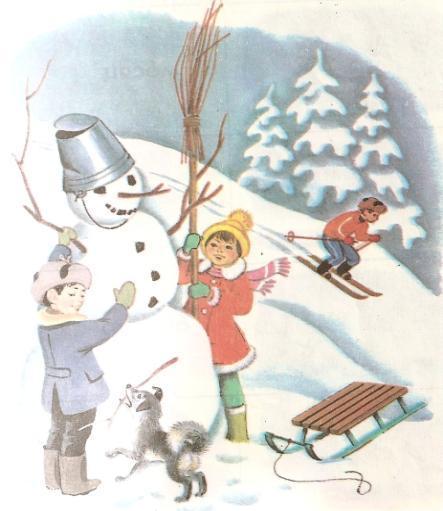 Почему  ты  так  думаешь?
Признаки зимы
Холодно.
Дует   холодный    ветер.
На    улице   мороз.
Выпал    снег.
На    реке     лёд.
Назови зимние месяцы.
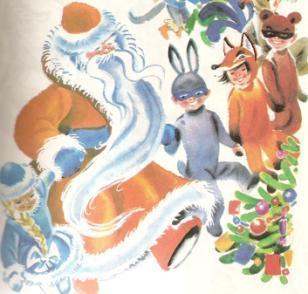 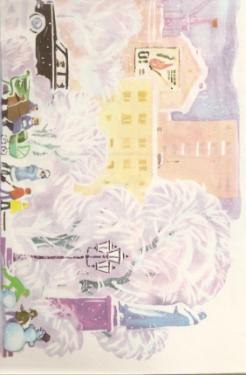 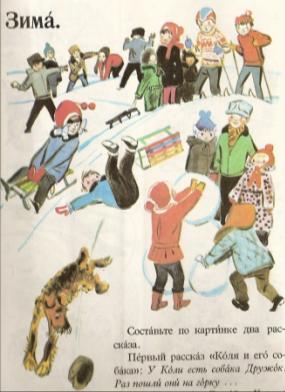 Декабрь
Февраль
Сколько всего зимних месяцев?
Январь
Словарь:
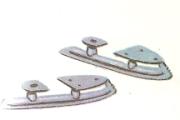 катается            катаются
играет               играют
лепит                 лепят
бегает                бегают
коньки
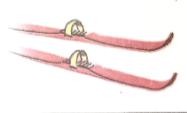 лыжи
весело
интересно
быстро
красиво
на коньках 
на санках 
на лыжах
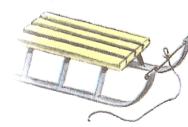 санки
Чем занимаются ребята зимой?
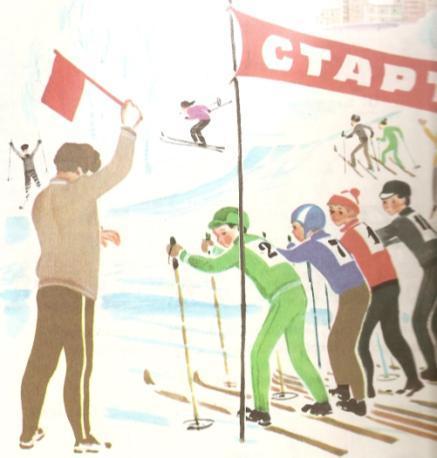 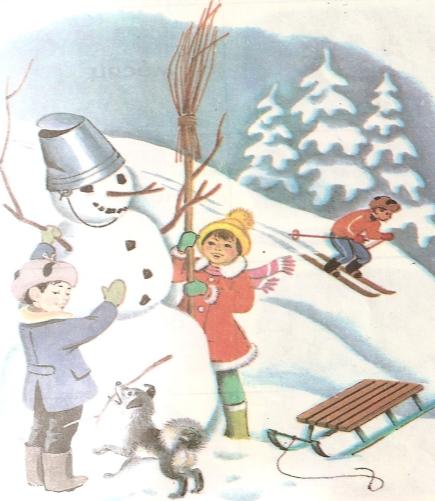 Соревнования.

Ребята бегают на лыжах.
Лепят снеговика.
КАТОК
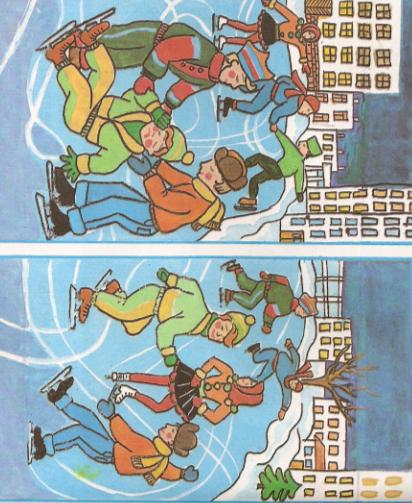 Играют  в хоккей.
Катаются на коньках.
На горке.
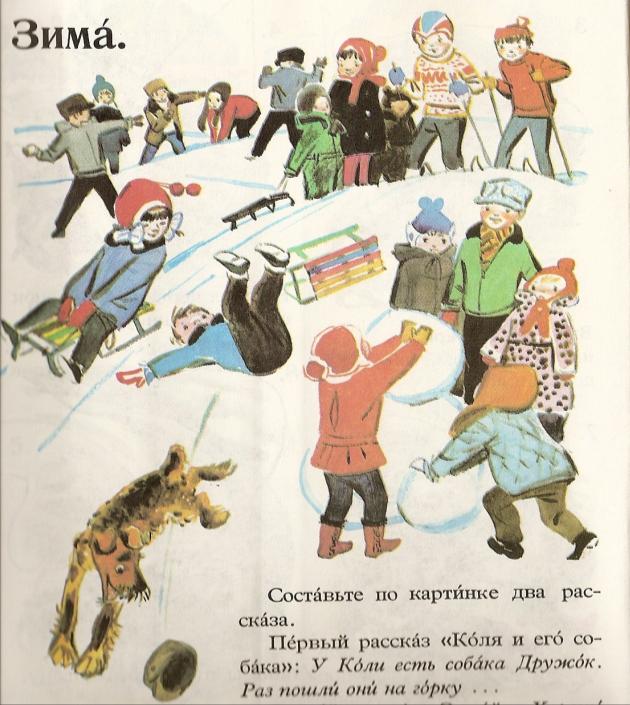 Играют в снежки.
Катаются на санках.

 Катаются на лыжах.
Составь рассказ по картине.
Найди ошибку